PowerPoint Turing Machine
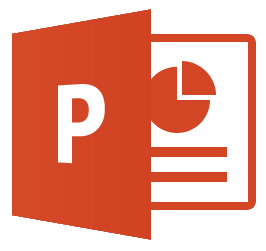 (PP™ TM™)™
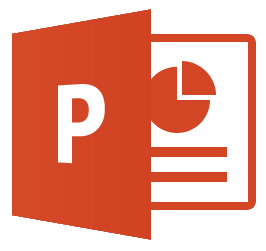 Continue
TM
is a trademark of Alan Turing
is a trademark of Microsoft Corporation
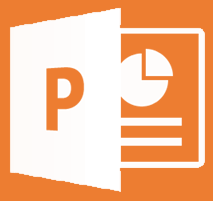 TM
is a trademark of me
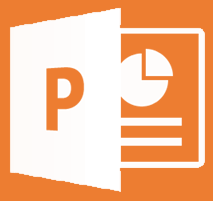 (PP™ TM™)™
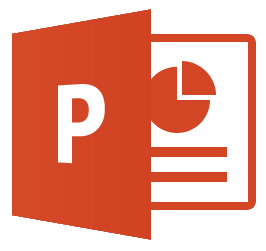 Binary Counter
Palindrome recognizer
Blank template
TM
is a trademark of Alan Turing
is a trademark of Microsoft Corporation
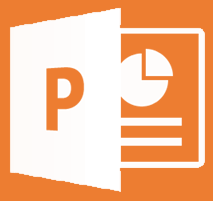 TM
is a trademark of me
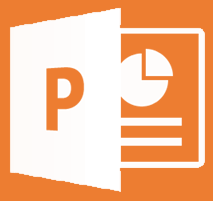 (PP™ TM™)™
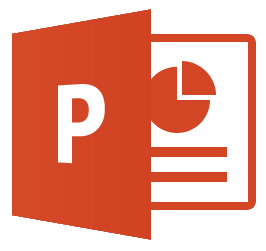 Binary Counter
Palindrome recognizer
Blank template
TM
is a trademark of Alan Turing
is a trademark of Microsoft Corporation
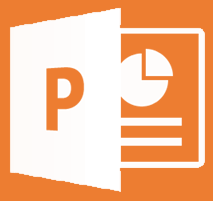 TM
is a trademark of me
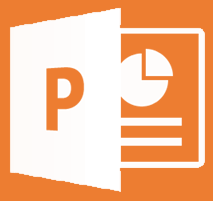 Microsoft PowerPoint 2016 is required to use this application.
Start slideshow to begin.
TM Loading…
Microsoft PowerPoint 2016 is required to use this application.
Start slideshow to begin.
TM Loading…
This TM is a binary counter.  Start it on a blank input and run it repeatedly, and it will increment each time.
STATE 7
STATE 6
STATE 5
STATE 4
STATE 3
STATE 2
STATE 1
STATE 0
_
_
_
_
_
_
_
_
0
0
0
0
0
0
0
0
1
1
1
1
1
1
1
1
2
2
2
2
2
2
2
2
NEXT STATE
NEXT STATE
NEXT STATE
NEXT STATE
NEXT STATE
NEXT STATE
NEXT STATE
NEXT STATE
0
0
0
0
0
0
0
0
0
0
0
0
0
0
0
0
0
0
0
0
0
0
0
0
0
0
0
0
0
0
1
1
1
1
1
1
1
1
1
1
1
1
1
1
1
1
1
1
1
1
1
1
1
1
1
1
1
1
1
1
2
2
2
2
2
2
2
2
2
2
2
2
2
2
2
2
2
2
2
2
2
2
2
2
2
2
2
2
CELL 0
CELL 1
CELL 2
CELL 3
CELL 4
CELL 5
CELL 6
CELL 7
3
3
3
3
3
3
3
3
3
3
3
3
3
3
3
3
3
3
3
3
3
3
3
3
3
3
3
3
3
3
3
3
NEXT STATE
0
0
0
0
4
4
4
4
4
4
4
4
4
4
4
4
4
4
4
4
4
4
4
4
4
4
4
4
4
4
4
4
4
4
4
4
1
1
1
1
5
5
5
5
5
5
5
5
5
5
5
5
5
5
5
5
5
5
5
5
5
5
5
5
5
5
5
5
5
5
5
5
WRITE
WRITE
WRITE
WRITE
WRITE
WRITE
WRITE
WRITE
2
2
2
2
6
6
6
6
6
6
6
6
6
6
6
6
6
6
6
6
6
6
6
6
6
6
6
6
6
6
6
6
6
6
6
6
3
3
3
3
7
7
7
7
7
7
7
7
7
7
7
7
7
7
7
7
7
7
7
7
7
7
7
7
7
7
7
7
7
7
7
7
4
MOVE
MOVE
MOVE
MOVE
MOVE
MOVE
MOVE
MOVE
4
4
4
5
<<
<<
<<
<<
<<
<<
<<
<<
<<
<<
<<
<<
<<
5
5
<<
<<
<<
<<
<<
<<
5
<<
<<
<<
<<
<<
<<
<<
<<
6
>>
>>
>>
>>
>>
>>
>>
>>
>>
>>
>>
>>
>>
6
>>
6
>>
>>
>>
>>
>>
>>
6
>>
>>
>>
>>
>>
>>
>>
>>
READ
READ
READ
READ
READ
READ
READ
READ
7
WRITE
WRITE
WRITE
WRITE
WRITE
WRITE
WRITE
WRITE
7
7
7
_
_
_
_
_
_
_
_
_
_
_
_
_
_
_
_
_
_
_
_
_
_
_
_
_
_
_
_
_
_
MOVE
0
0
0
0
0
0
0
0
0
0
0
0
0
0
0
0
0
0
0
0
0
0
0
0
0
0
0
0
0
<<       <<      <<       <<
<<       <<      <<       <<
<<       <<      <<       <<
<<       <<      <<       <<
<<       <<      <<       <<
<<       <<      <<       <<
<<       <<      <<       <<
<<       <<      <<       <<
1
1
1
1
1
1
1
1
1
1
1
1
1
1
1
1
1
1
1
1
1
1
1
1
1
1
1
1
>>       >>      >>       >>
>>       >>      >>       >>
>>       >>      >>       >>
>>       >>      >>       >>
>>       >>      >>       >>
>>       >>      >>       >>
>>       >>      >>       >>
>>       >>      >>       >>
2
2
2
2
2
2
2
2
2
2
2
2
2
2
2
2
2
2
2
2
2
2
2
2
2
2
2
2
2
2
2
2
WRITE
READ
READ
READ
READ
READ
READ
READ
READ
_         _         _         _
_         _         _         _
_         _         _         _
_         _         _         _
_         _         _         _
_         _         _         _
_         _         _         _
_         _         _         _
0         0        0         0
0         0        0         0
0         0        0         0
0         0        0         0
0         0        0         0
0         0        0         0
0         0        0         0
0         0        0         0
1         1        1         1
1         1        1         1
1         1        1         1
1         1        1         1
1         1        1         1
1         1        1         1
1         1        1         1
1         1        1         1
2         2        2         2
2         2        2         2
2         2        2         2
2         2        2         2
2         2        2         2
2         2        2         2
2         2        2         2
2         2        2         2
READ
0
1
2
_
0
1
2
_
0
1
2
_
_
0
0
1
1
2
2
_
_
0
0
1
1
2
2
_
_
0
0
1
1
2
2
_
_
0
0
1
1
2
_
0
1
2
_
0
1
2
_
0
2
2
_
0
1
2
_
0
1
2
Microsoft PowerPoint 2016 is required to use this application.
Start slideshow to begin.
TM Loading…
Microsoft PowerPoint 2016 is required to use this application.
Start slideshow to begin.
TM Loading…
This is a TM that recognizes palindromes of even length (using 1 and 0 only)
STATE 7
STATE 6
STATE 5
STATE 4
STATE 3
STATE 2
STATE 1
STATE 0
_
_
_
_
_
_
_
_
0
0
0
0
0
0
0
0
1
1
1
1
1
1
1
1
2
2
2
2
2
2
2
2
NEXT STATE
NEXT STATE
NEXT STATE
NEXT STATE
NEXT STATE
NEXT STATE
NEXT STATE
NEXT STATE
0
0
0
0
0
0
0
0
0
0
0
0
0
0
0
0
0
0
0
0
0
0
0
0
0
0
0
0
0
0
0
1
1
1
1
1
1
1
1
1
1
1
1
1
1
1
1
1
1
1
1
1
1
1
1
1
1
1
1
1
2
2
2
2
2
2
2
2
2
2
2
2
2
2
2
2
2
2
2
2
2
2
2
2
2
2
2
2
2
CELL 0
CELL 1
CELL 2
CELL 3
CELL 4
CELL 5
CELL 6
CELL 7
3
3
3
3
3
3
3
3
3
3
3
3
3
3
3
3
3
3
3
3
3
3
3
3
3
3
3
3
3
3
3
NEXT STATE
0
0
0
0
4
4
4
4
4
4
4
4
4
4
4
4
4
4
4
4
4
4
4
4
4
4
4
4
4
4
4
4
4
4
4
1
1
1
1
5
5
5
5
5
5
5
5
5
5
5
5
5
5
5
5
5
5
5
5
5
5
5
5
5
5
5
5
WRITE
WRITE
WRITE
WRITE
WRITE
WRITE
WRITE
WRITE
2
2
2
2
6
6
6
6
6
6
6
6
6
6
6
6
6
6
6
6
6
6
6
6
6
6
6
6
6
6
6
6
6
6
6
6
3
3
3
3
7
7
7
7
7
7
7
7
7
7
7
7
7
7
7
7
7
7
7
7
7
7
7
7
7
7
7
7
7
7
7
7
4
MOVE
MOVE
MOVE
MOVE
MOVE
MOVE
MOVE
MOVE
4
4
4
5
<<
<<
<<
<<
<<
<<
<<
<<
<<
<<
5
<<
<<
<<
5
<<
<<
<<
<<
<<
5
<<
<<
<<
<<
<<
<<
<<
<<
6
>>
>>
>>
>>
>>
>>
>>
>>
6
6
>>
>>
>>
>>
6
>>
>>
>>
>>
>>
>>
>>
>>
READ
READ
READ
READ
READ
READ
READ
READ
7
WRITE
WRITE
WRITE
WRITE
WRITE
WRITE
WRITE
WRITE
7
7
7
_
_
_
_
_
_
_
_
_
_
_
_
_
_
_
_
_
_
_
_
_
_
MOVE
0
0
0
0
0
0
0
0
0
0
0
0
0
0
0
0
0
0
0
0
0
0
0
0
0
0
0
0
<<       <<      <<       <<
<<       <<      <<       <<
<<       <<      <<       <<
<<       <<      <<       <<
<<       <<      <<       <<
<<       <<      <<       <<
<<       <<      <<       <<
<<       <<      <<       <<
1
1
1
1
1
1
1
1
1
1
1
1
1
1
1
1
1
1
1
1
1
1
1
1
1
1
1
1
>>       >>      >>       >>
>>       >>      >>       >>
>>       >>      >>       >>
>>       >>      >>       >>
>>       >>      >>       >>
>>       >>      >>       >>
>>       >>      >>       >>
>>       >>      >>       >>
2
2
2
2
2
2
2
2
2
2
2
2
2
2
2
2
2
2
2
2
2
2
2
2
2
2
2
2
2
2
2
2
WRITE
READ
READ
READ
READ
READ
READ
READ
READ
_         _         _         _
_         _         _         _
_         _         _         _
_         _         _         _
_         _         _         _
_         _         _         _
_         _         _         _
_         _         _         _
0         0        0         0
0         0        0         0
0         0        0         0
0         0        0         0
0         0        0         0
0         0        0         0
0         0        0         0
0         0        0         0
1         1        1         1
1         1        1         1
1         1        1         1
1         1        1         1
1         1        1         1
1         1        1         1
1         1        1         1
1         1        1         1
2         2        2         2
2         2        2         2
2         2        2         2
2         2        2         2
2         2        2         2
2         2        2         2
2         2        2         2
2         2        2         2
READ
0
1
2
_
0
1
2
_
0
1
2
_
_
0
0
1
1
2
2
_
_
0
0
1
1
2
2
_
_
0
0
1
1
2
2
_
_
0
0
1
1
2
_
0
1
2
_
0
1
2
_
0
2
2
_
0
1
2
_
0
1
2
Microsoft PowerPoint 2016 is required to use this application.
Start slideshow to begin.
TM Loading…
Microsoft PowerPoint 2016 is required to use this application.
Start slideshow to begin.
TM Loading…
This is a blank TM.  In the editor, pull out the punch cards and punch holes in them to program it.
STATE 7
STATE 6
STATE 5
STATE 4
STATE 3
STATE 2
STATE 1
STATE 0
_
_
_
_
_
_
_
_
0
0
0
0
0
0
0
0
1
1
1
1
1
1
1
1
2
2
2
2
2
2
2
2
NEXT STATE
NEXT STATE
NEXT STATE
NEXT STATE
NEXT STATE
NEXT STATE
NEXT STATE
NEXT STATE
0
0
0
0
0
0
0
0
0
0
0
0
0
0
0
0
0
0
0
0
0
0
0
0
0
0
0
0
0
0
0
0
1
1
1
1
1
1
1
1
1
1
1
1
1
1
1
1
1
1
1
1
1
1
1
1
1
1
1
1
1
1
1
1
2
2
2
2
2
2
2
2
2
2
2
2
2
2
2
2
2
2
2
2
2
2
2
2
2
2
2
2
2
2
2
2
CELL 0
CELL 1
CELL 2
CELL 3
CELL 4
CELL 5
CELL 6
CELL 7
3
3
3
3
3
3
3
3
3
3
3
3
3
3
3
3
3
3
3
3
3
3
3
3
3
3
3
3
3
3
3
3
NEXT STATE
0
0
0
0
4
4
4
4
4
4
4
4
4
4
4
4
4
4
4
4
4
4
4
4
4
4
4
4
4
4
4
4
4
4
4
4
1
1
1
1
5
5
5
5
5
5
5
5
5
5
5
5
5
5
5
5
5
5
5
5
5
5
5
5
5
5
5
5
5
5
5
5
WRITE
WRITE
WRITE
WRITE
WRITE
WRITE
WRITE
WRITE
2
2
2
2
6
6
6
6
6
6
6
6
6
6
6
6
6
6
6
6
6
6
6
6
6
6
6
6
6
6
6
6
6
6
6
6
3
3
3
3
7
7
7
7
7
7
7
7
7
7
7
7
7
7
7
7
7
7
7
7
7
7
7
7
7
7
7
7
7
7
7
7
4
MOVE
MOVE
MOVE
MOVE
MOVE
MOVE
MOVE
MOVE
4
4
4
5
<<
<<
<<
<<
<<
<<
<<
<<
<<
<<
<<
<<
<<
<<
5
<<
<<
<<
5
<<
<<
<<
<<
<<
<<
<<
5
<<
<<
<<
<<
<<
<<
<<
<<
6
>>
>>
>>
>>
>>
>>
>>
>>
>>
>>
>>
>>
>>
>>
>>
>>
6
>>
>>
6
>>
>>
>>
>>
>>
>>
6
>>
>>
>>
>>
>>
>>
>>
>>
READ
READ
READ
READ
READ
READ
READ
READ
7
WRITE
WRITE
WRITE
WRITE
WRITE
WRITE
WRITE
WRITE
7
7
7
_
_
_
_
_
_
_
_
_
_
_
_
_
_
_
_
_
_
_
_
_
_
_
_
_
_
_
_
_
_
_
_
MOVE
0
0
0
0
0
0
0
0
0
0
0
0
0
0
0
0
0
0
0
0
0
0
0
0
0
0
0
0
0
0
0
0
<<       <<      <<       <<
<<       <<      <<       <<
<<       <<      <<       <<
<<       <<      <<       <<
<<       <<      <<       <<
<<       <<      <<       <<
<<       <<      <<       <<
<<       <<      <<       <<
1
1
1
1
1
1
1
1
1
1
1
1
1
1
1
1
1
1
1
1
1
1
1
1
1
1
1
1
1
1
1
1
>>       >>      >>       >>
>>       >>      >>       >>
>>       >>      >>       >>
>>       >>      >>       >>
>>       >>      >>       >>
>>       >>      >>       >>
>>       >>      >>       >>
>>       >>      >>       >>
2
2
2
2
2
2
2
2
2
2
2
2
2
2
2
2
2
2
2
2
2
2
2
2
2
2
2
2
2
2
2
2
WRITE
READ
READ
READ
READ
READ
READ
READ
READ
_         _         _         _
_         _         _         _
_         _         _         _
_         _         _         _
_         _         _         _
_         _         _         _
_         _         _         _
_         _         _         _
0         0        0         0
0         0        0         0
0         0        0         0
0         0        0         0
0         0        0         0
0         0        0         0
0         0        0         0
0         0        0         0
1         1        1         1
1         1        1         1
1         1        1         1
1         1        1         1
1         1        1         1
1         1        1         1
1         1        1         1
1         1        1         1
2         2        2         2
2         2        2         2
2         2        2         2
2         2        2         2
2         2        2         2
2         2        2         2
2         2        2         2
2         2        2         2
READ
0
1
2
_
0
1
2
_
0
1
2
_
_
0
0
1
1
2
2
_
_
0
0
1
1
2
2
_
_
0
0
1
1
2
2
_
_
0
0
1
1
2
_
0
1
2
_
0
1
2
_
0
2
2
_
0
1
2
_
0
1
2